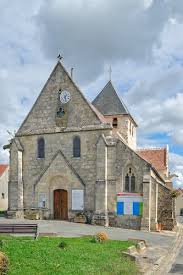 La paroisse
 saint Martin-sous-Pression
 vous souhaite la bienvenue !
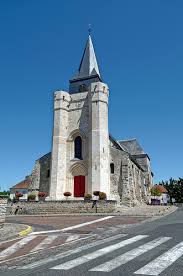 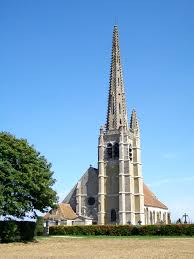 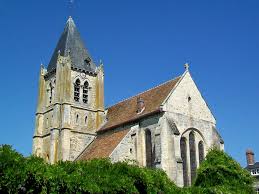 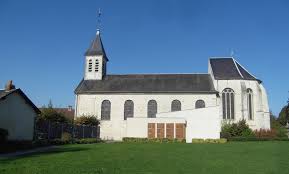 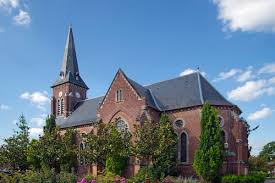 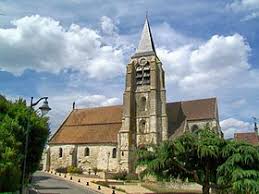 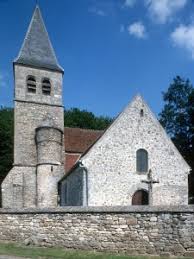 Seul l’amour donne sens et bonheur à la vie
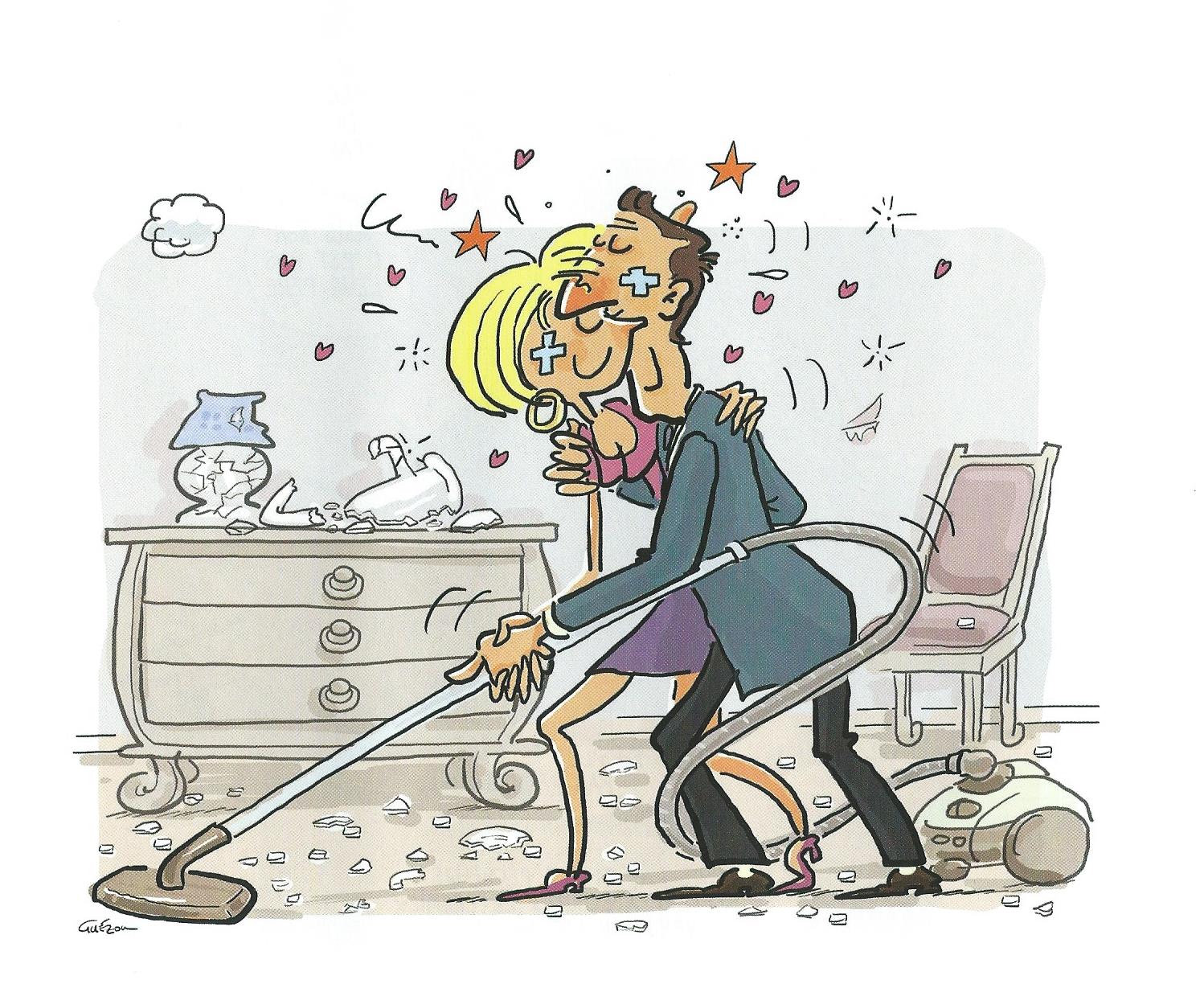 Pape François
Il n’y a pas de plus grand amour que de donner sa vie pour ceux que l’on aime .

Jésus
Aimer, 
c’est tout donner et se donner soi-même.

Sainte Thérèse de Lisieux
L’être humain est fait pour le don de sa personne. 

L’homme ne peut pleinement se trouver que par le don désintéressé de lui-même.
Dieu ?!
Dieu ?!
Qui est-il pour moi ?
Dieu ?!
Qui est-il pour moi ?
Un ami ?
Dieu ?!
Qui est-il pour moi ?
Une énigme ?
Un ami ?
Dieu ?!
Qui est-il pour moi ?
Une énigme ?
Un ami ?
Un Père ?
Dieu ?!
Qui est-il pour moi ?
Une énigme ?
Un ami ?
Un être lointain ?
Un Père ?
Un ami proche ?
Dieu ?!
Qui est-il pour moi ?
Une énigme ?
Un ami ?
Un être lointain ?
Un Père ?
Un ami proche ?
Dieu ?!
Qui est-il pour moi ?
Une énigme ?
Un ami ?
Un être lointain ?
Un Père ?
Un concept abstrait ?
Un ami proche ?
Dieu ?!
Qui est-il pour moi ?
Une énigme ?
Un ami ?
Un être lointain ?
Un Père ?
Un concept abstrait ?
Une énergie ?
Dieu ?!
Quel mot lui associer ?
Dieu ?!
Quel mot lui associer ?
Grandeur
Dieu ?!
Quel mot lui associer ?
Puissance ?
Grandeur ?
Dieu ?!
Quel mot lui associer ?
Puissance ?
Grandeur ?
Amour ?
Dieu ?!
Quel mot lui associer ?
Puissance ?
Grandeur ?
Amour ?
Miséricorde ?
Dieu ?!
Quel mot lui associer ?
Puissance ?
Grandeur ?
Amour ?
Patience ?
Miséricorde ?
Dieu ?!
Quel mot lui associer ?
Puissance ?
Grandeur ?
Amour ?
Patience ?
Miséricorde ?
Bonté ?
Dieu ?!
Quel mot lui associer ?
Puissance ?
Grandeur ?
Amour ?
Patience ?
Sévérité ?
Miséricorde ?
Bonté ?
Dieu ?!
Quel mot lui associer ?
Foi ?
Puissance ?
Grandeur ?
Amour ?
Patience ?
Sévérité ?
Miséricorde ?
Bonté ?
Dieu ?!
Quel mot lui associer ?
Foi ?
Puissance ?
Grandeur ?
Amour ?
Patience ?
Sévérité ?
Miséricorde ?
Bonté ?
Crainte ?
Dieu ?!
Quel mot lui associer ?
Inconnu ?
Foi ?
Puissance ?
Grandeur ?
Amour ?
Patience ?
Sévérité ?
Miséricorde ?
Bonté ?
Crainte ?
Dieu ?!
Quel mot lui associer ?
Création ?
Inconnu ?
Foi ?
Puissance ?
Grandeur ?
Amour ?
Patience ?
Sévérité ?
Miséricorde ?
Bonté ?
Crainte ?
Dieu ?!
Quel mot lui associer ?
Création ?
Inconnu ?
Foi ?
Puissance ?
Grandeur ?
Amour ?
Patience ?
Sévérité ?
Miséricorde ?
Bonté ?
Crainte ?
Tendresse ?
Dieu ?!
Quel mot lui associer ?
Justice ?
Création ?
Inconnu ?
Foi ?
Puissance ?
Grandeur ?
Amour ?
Patience ?
Sévérité ?
Miséricorde ?
Bonté ?
Crainte ?
Tendresse ?
Dieu ?!
Quel mot lui associer ?
Justice ?
Création ?
Inconnu ?
Foi ?
Puissance ?
Grandeur ?
Amour ?
Patience ?
Sévérité ?
Miséricorde ?
Bonté ?
Crainte ?
Tendresse ?
Superstition ?
Dieu ?!
Quel mot lui associer ?
Justice ?
Création ?
Inconnu ?
Foi ?
Puissance ?
Grandeur ?
Amour ?
Patience ?
Sévérité ?
Vérité ?
Miséricorde ?
Bonté ?
Crainte ?
Tendresse ?
Superstition ?
Dieu ?!
Quel mot lui associer ?
Justice ?
Création ?
Père ?
Inconnu ?
Puissance ?
Grandeur ?
Foi ?
Amour ?
Patience ?
Sévérité ?
Vérité ?
Miséricorde ?
Bonté ?
Crainte ?
Tendresse ?
Superstition ?
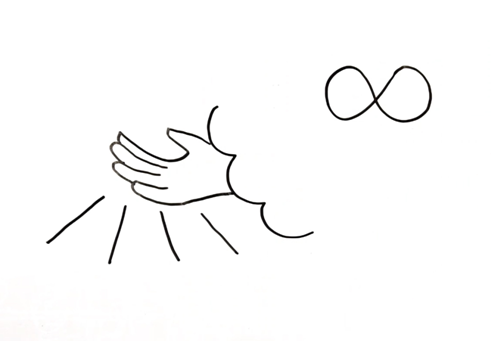 Dieu est Eternel

Il a toujours existé, Il existera toujours.
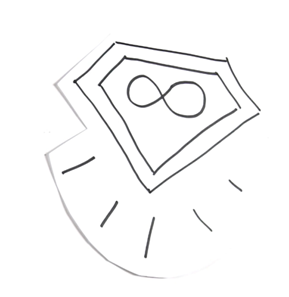 Dieu est Tout-Puissant
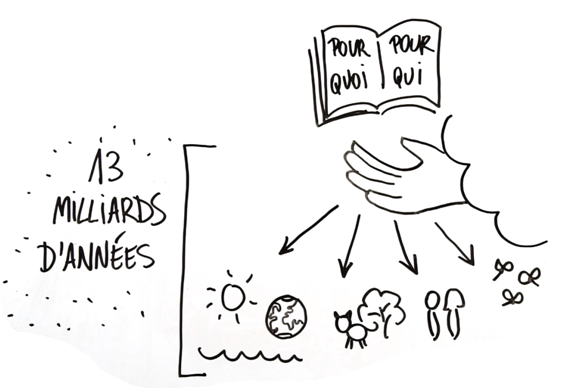 Dieu est Créateur

Il a tout créé: l’univers, la terre, les plantes, les animaux…
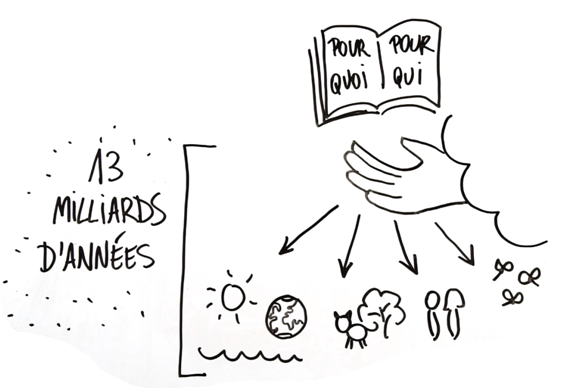 Dieu est Créateur

Il a tout créé: l’univers, la terre, les plantes, les animaux…

Pourquoi? Par amour
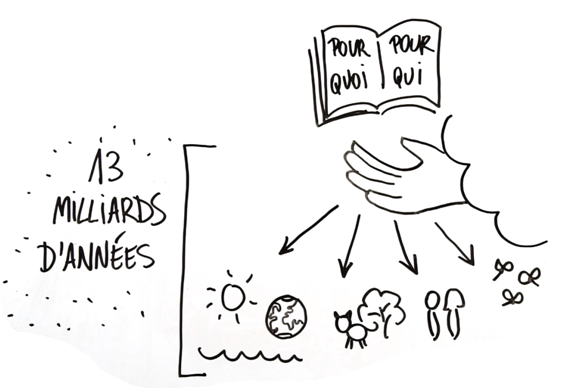 Dieu est Créateur

Il a tout créé: l’univers, la terre, les plantes, les animaux…

Pourquoi? Par amour

Pour qui? Pour nous, les hommes
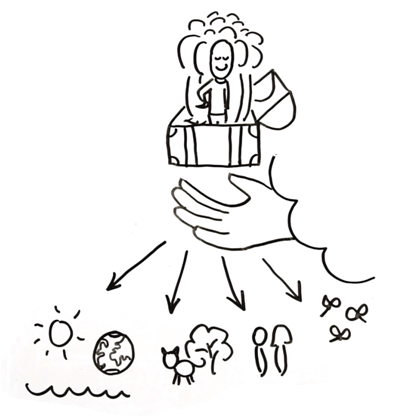 L’homme est le trésor et le centre de la Création
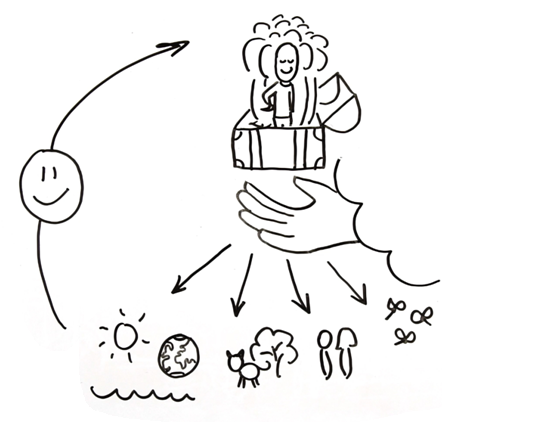 La Création nourrit l’homme, 
elle lui donne tout ce dont il a besoin pour vivre
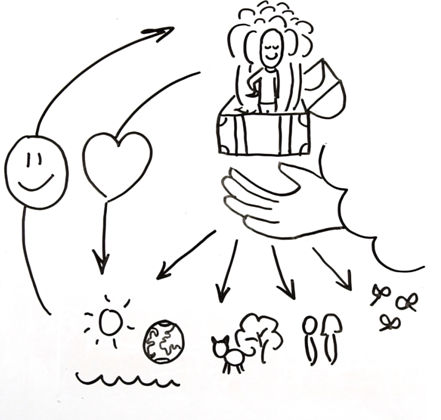 Dieu lui a confié la Création 
l’homme l’aime et la protège
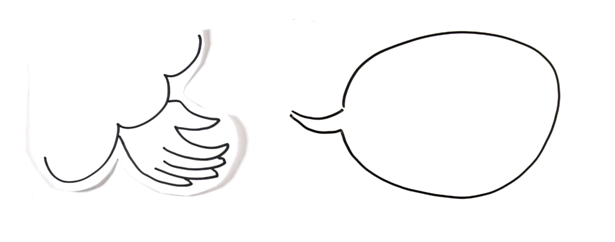 Dieu n’est pas lointain, 
Il est proche de nous,
Il nous parle.
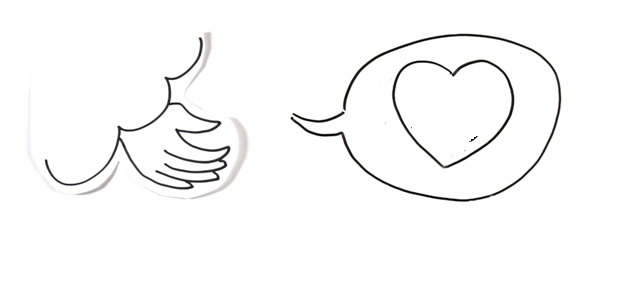 Dieu nous dit qu’il nous aime !
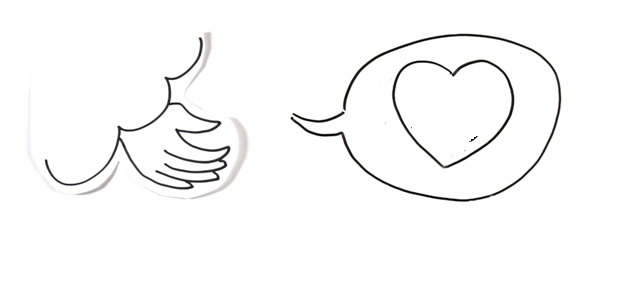 Dieu nous dit qu’il nous aime…

et qu’il veut vivre avec nous pour toujours !
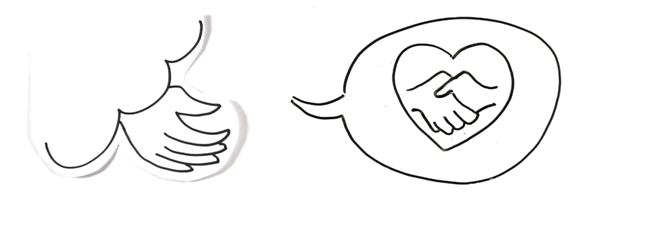 Dieu nous propose son amour
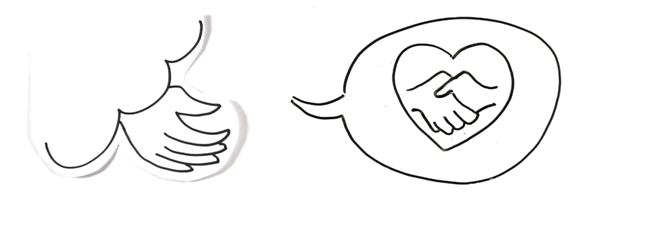 Il nous demande de l’aimer de tout notre cœur…
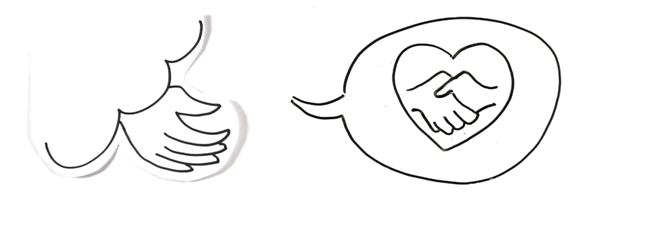 et d’aimer les autres comme nous-mêmes !
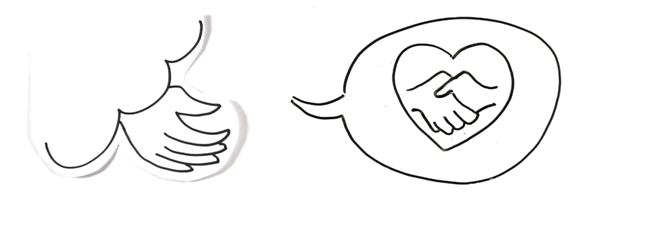 Aimer Dieu de tout notre cœur 
et aimer les autres comme nous-mêmes,

c’est le grand commandement de l’amour !
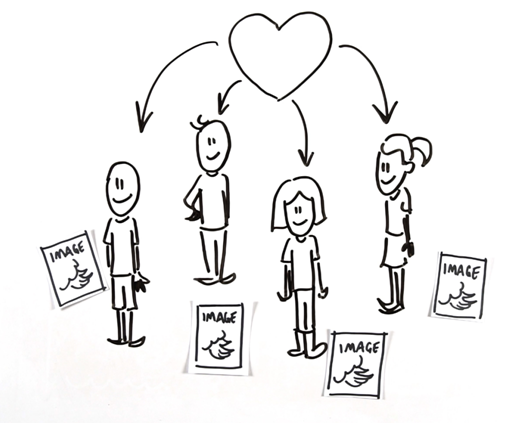 Nous sommes faits pour aimer et être aimés…
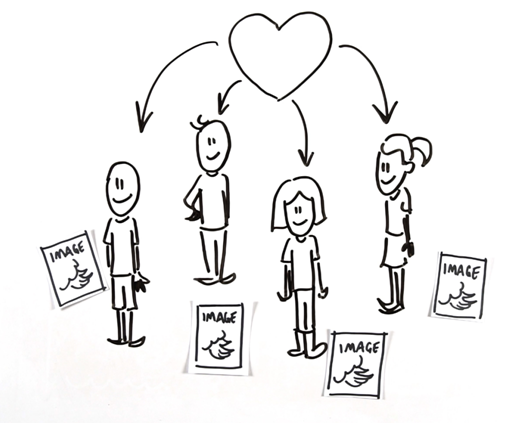 Nous sommes faits pour aimer et être aimés…
Car nous sommes à l’image de Dieu
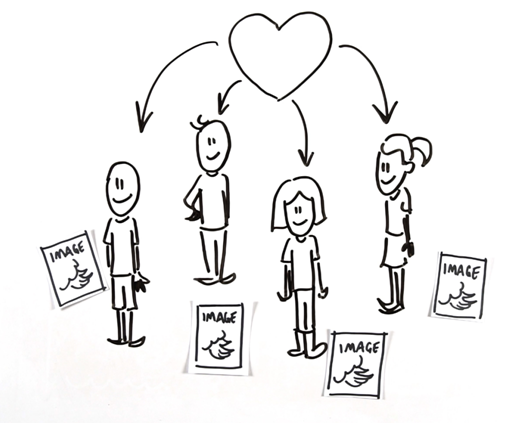 Nous sommes faits pour aimer et être aimés…
Car nous sommes à l’image de Dieu  qui est amour !
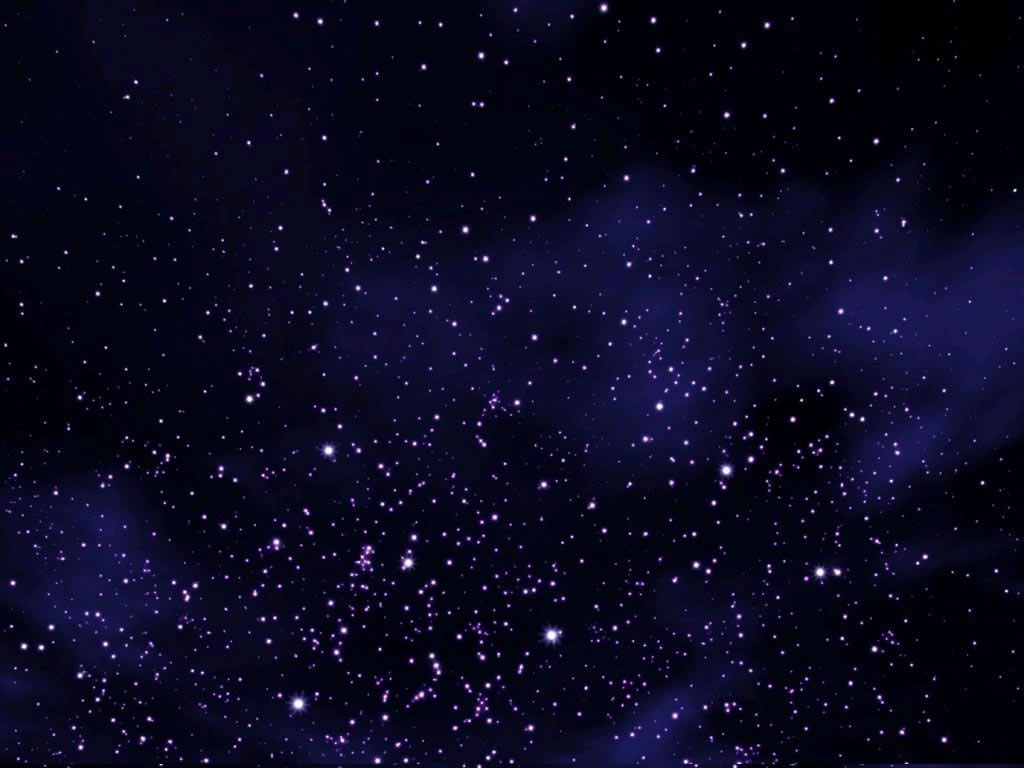 Dieu  est amour.
Première lettre de saint Jean, chapitre 4, verset 8
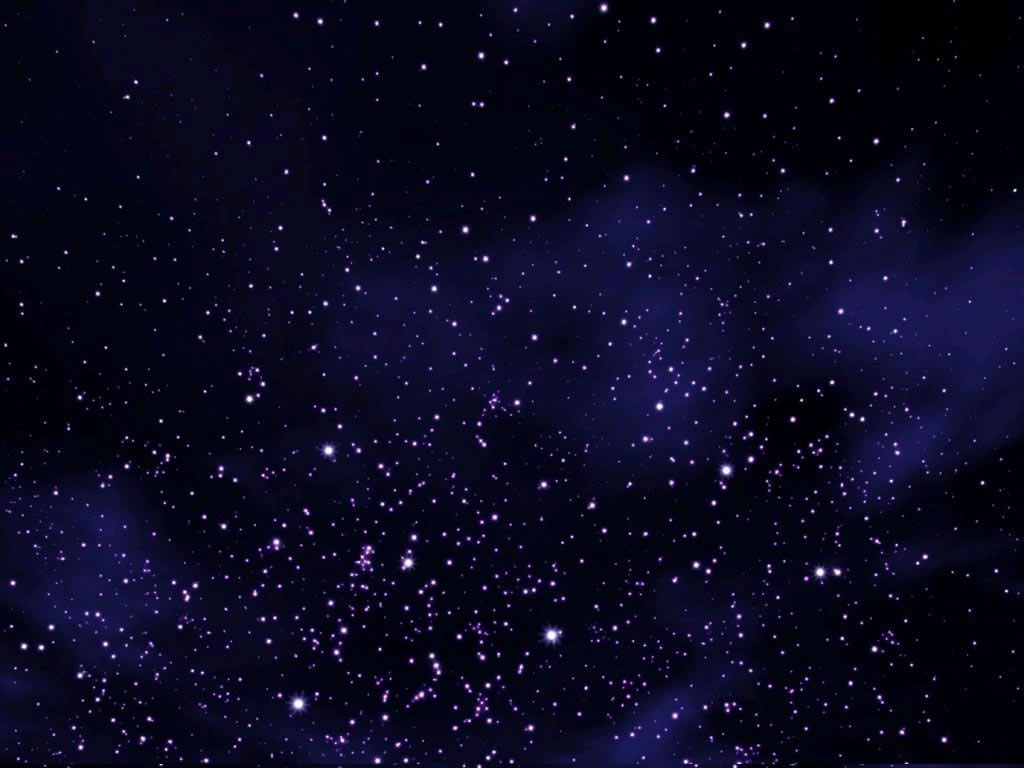 Dieu  est communion d’amour.
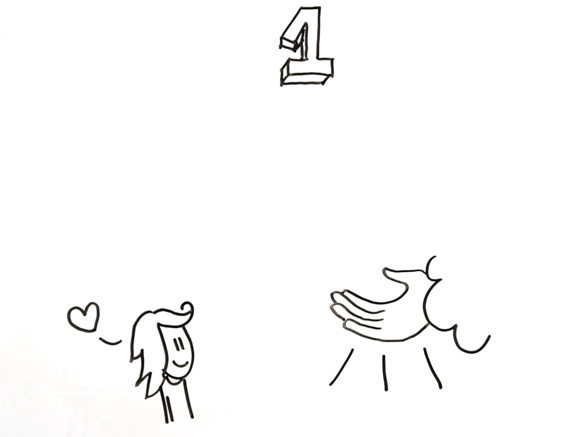 Il n’y a qu’un seul Dieu,
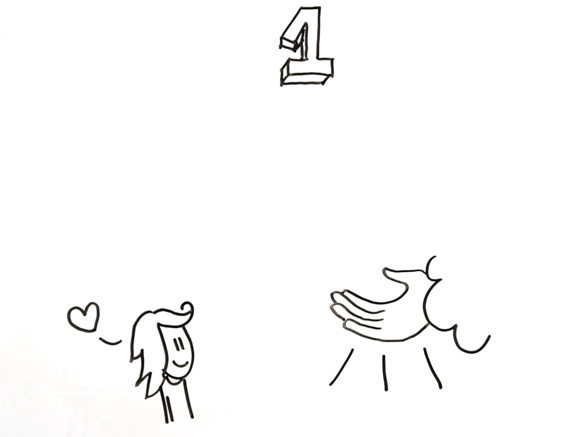 Il n’y a qu’un seul Dieu, 

Il est l’Unique
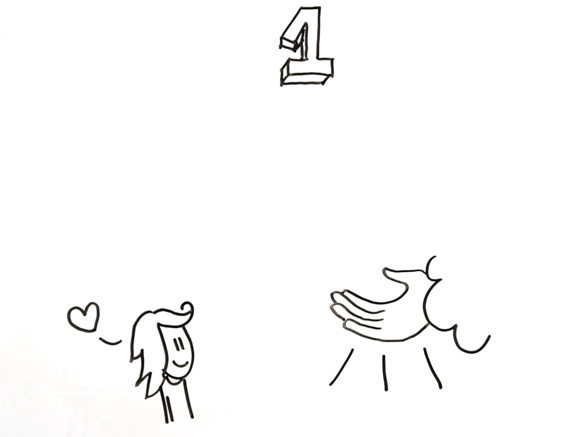 Il n’y a qu’un seul Dieu, 

Il est l’Unique 

Mais Il n’est pas solitaire…
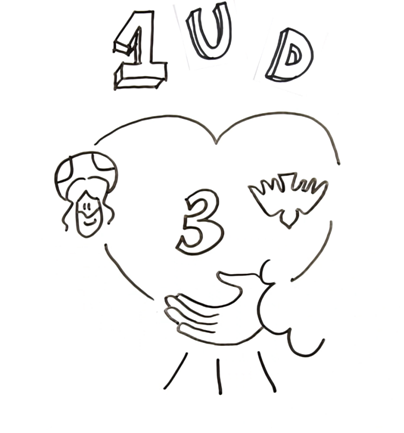 Il est relation d’amour entre 
trois personnes 
égales et distinctes
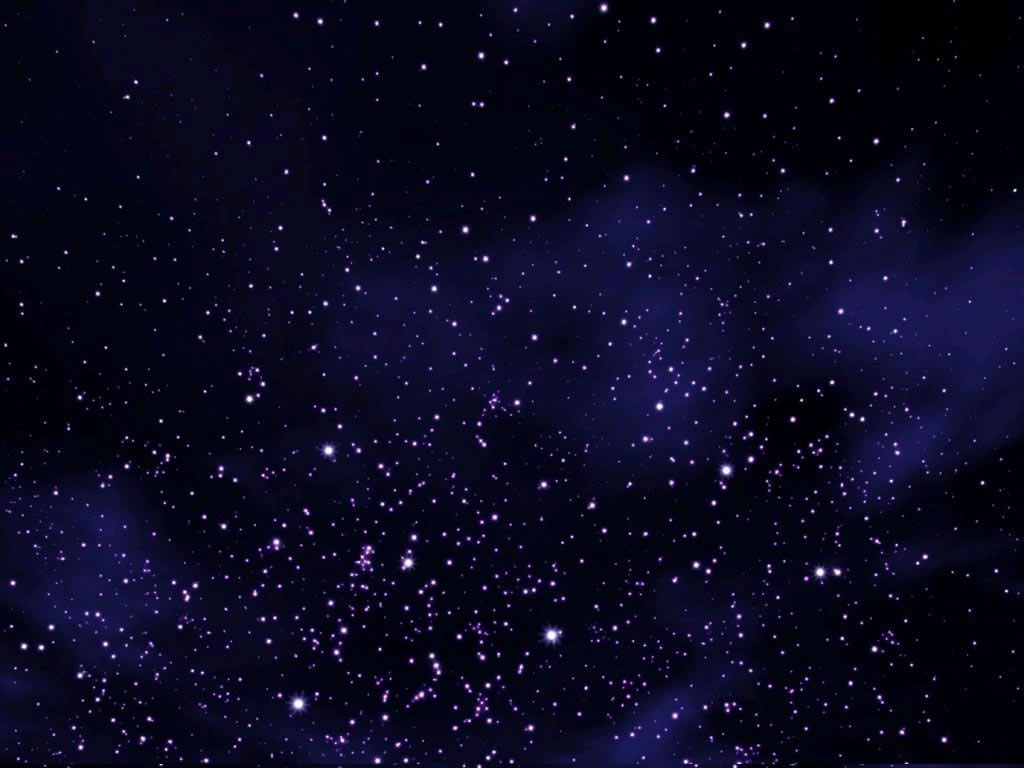 Dieu  est communion d’amour.
Père
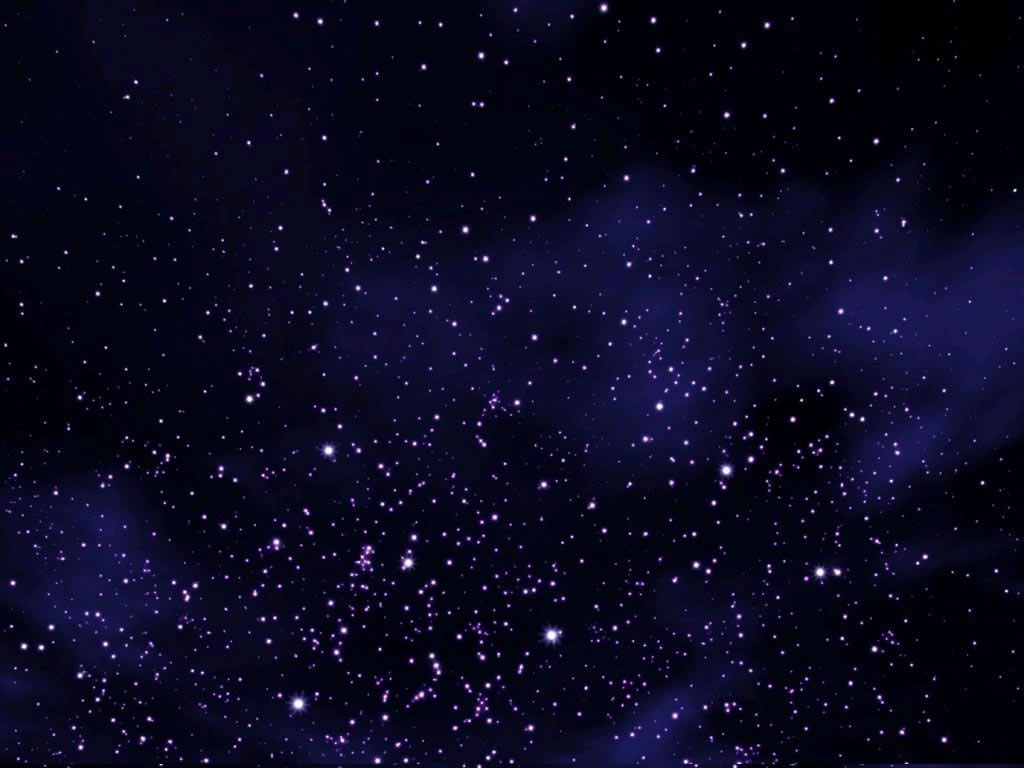 Dieu  est communion d’amour.
Père

         Fils
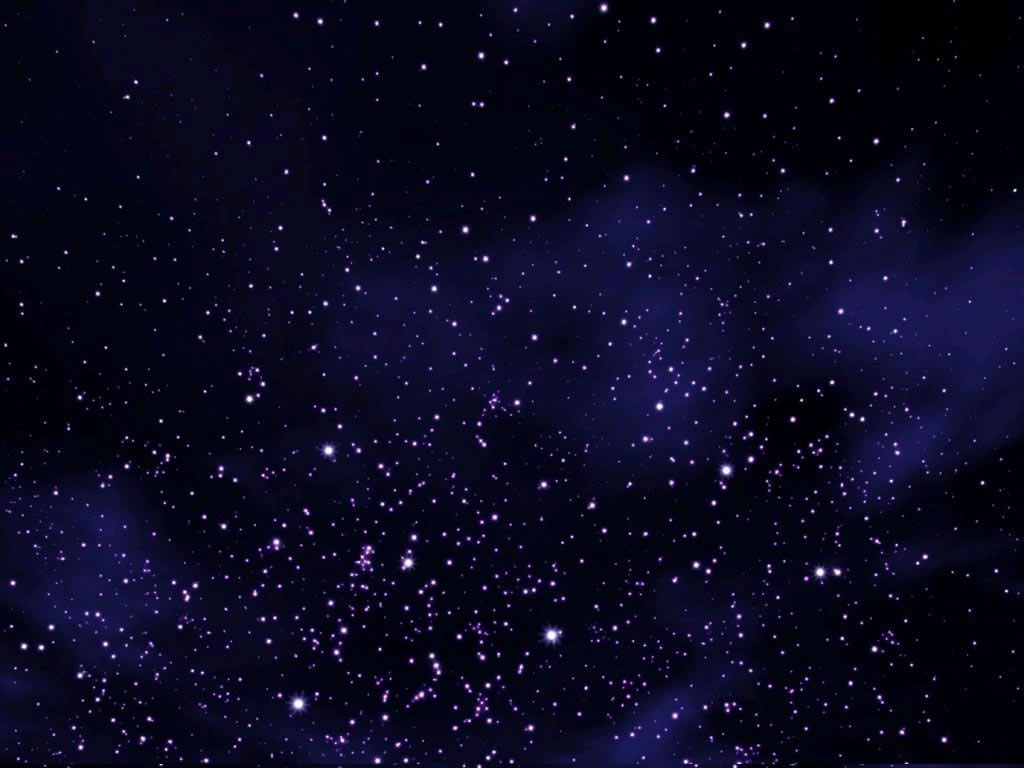 Dieu  est communion d’amour.
Père

         Fils 

                Saint Esprit
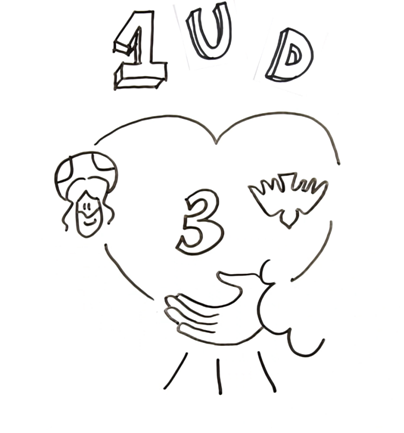 C’est la Sainte Trinité
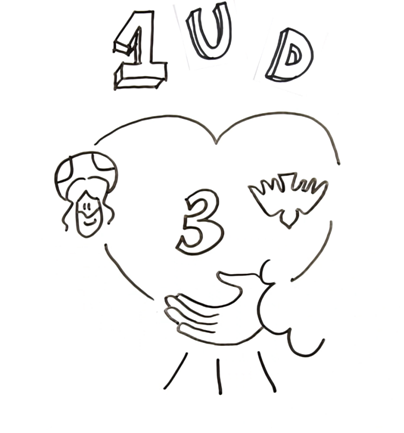 C’est la Sainte Trinité

Le Père aime le Fils
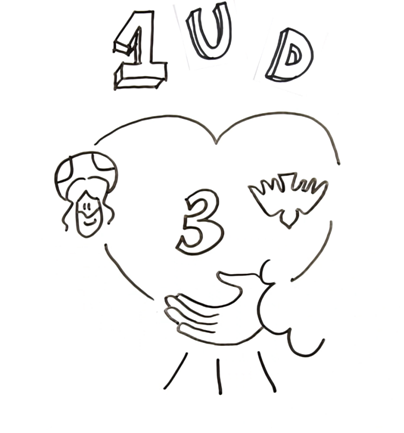 C’est la Sainte Trinité

Le Père aime le Fils
Le Fils reçoit l’amour du Père et l’aime en retour
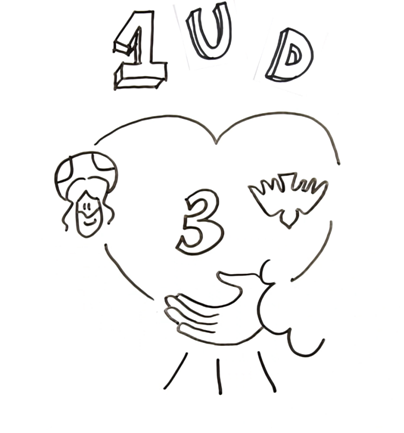 C’est la Sainte Trinité

Le Père aime le Fils
Le Fils se reçoit du Père et l’aime en retour
De leur amour jaillit l’Esprit Saint
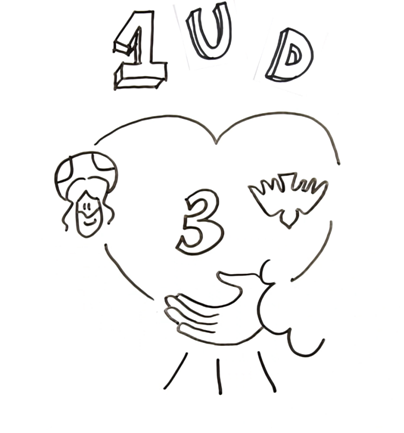 C’est la Sainte Trinité

Le Père aime le Fils
Le Fils reçoit l’amour du Père et l’aime en retour
De leur amour jaillit l’Esprit Saint, 
Qui est l’amour en personne
Père, Fils, Esprit Saint
Père, Fils, Esprit Saint
 
1 seul Dieu en 3 personnes
Père, Fils, Esprit Saint
 
1 seul Dieu en 3 personnes

qui s’aiment et se donnent l’une à l’autre dans une perpétuelle communion d’amour
Tu as du prix à mes yeux

et

Je t’aime
Isaïe 43, 4
Tu as du prix à mes yeux

et

Je t’aime
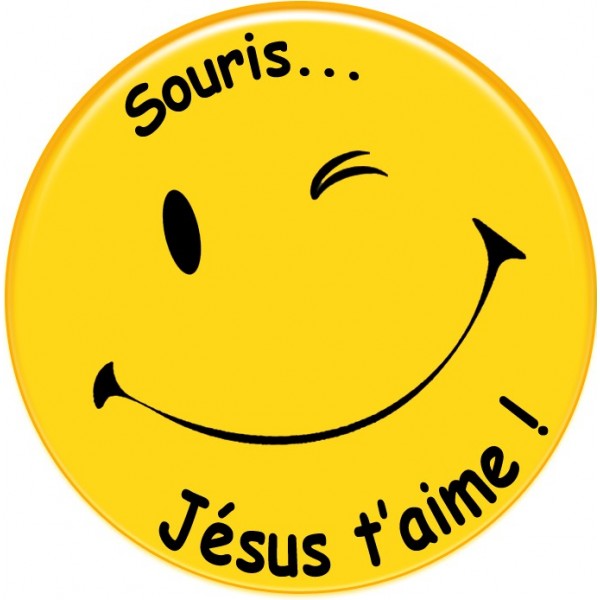 Isaïe 43, 4
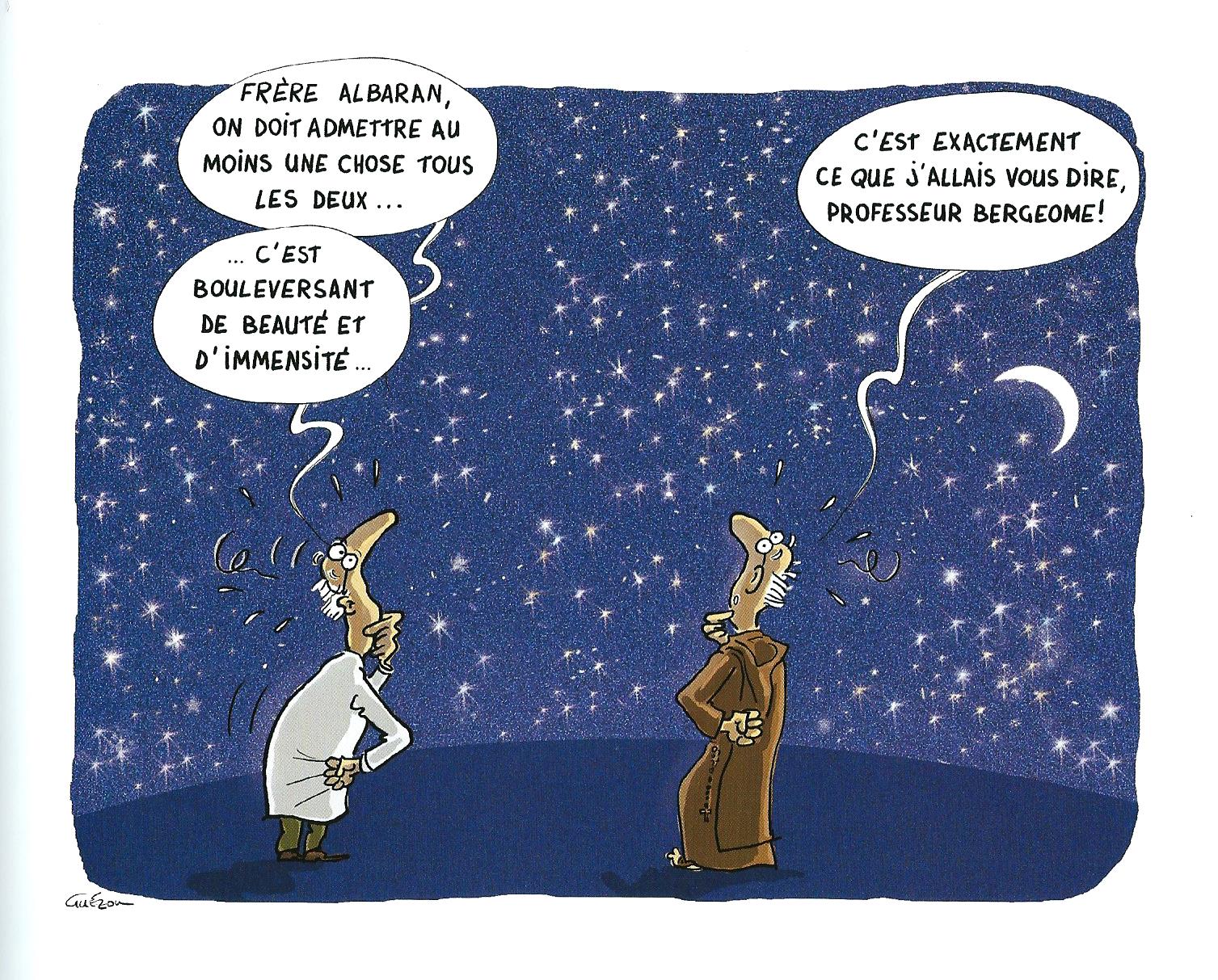 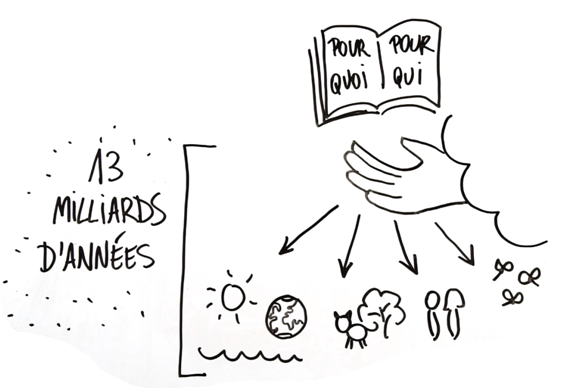 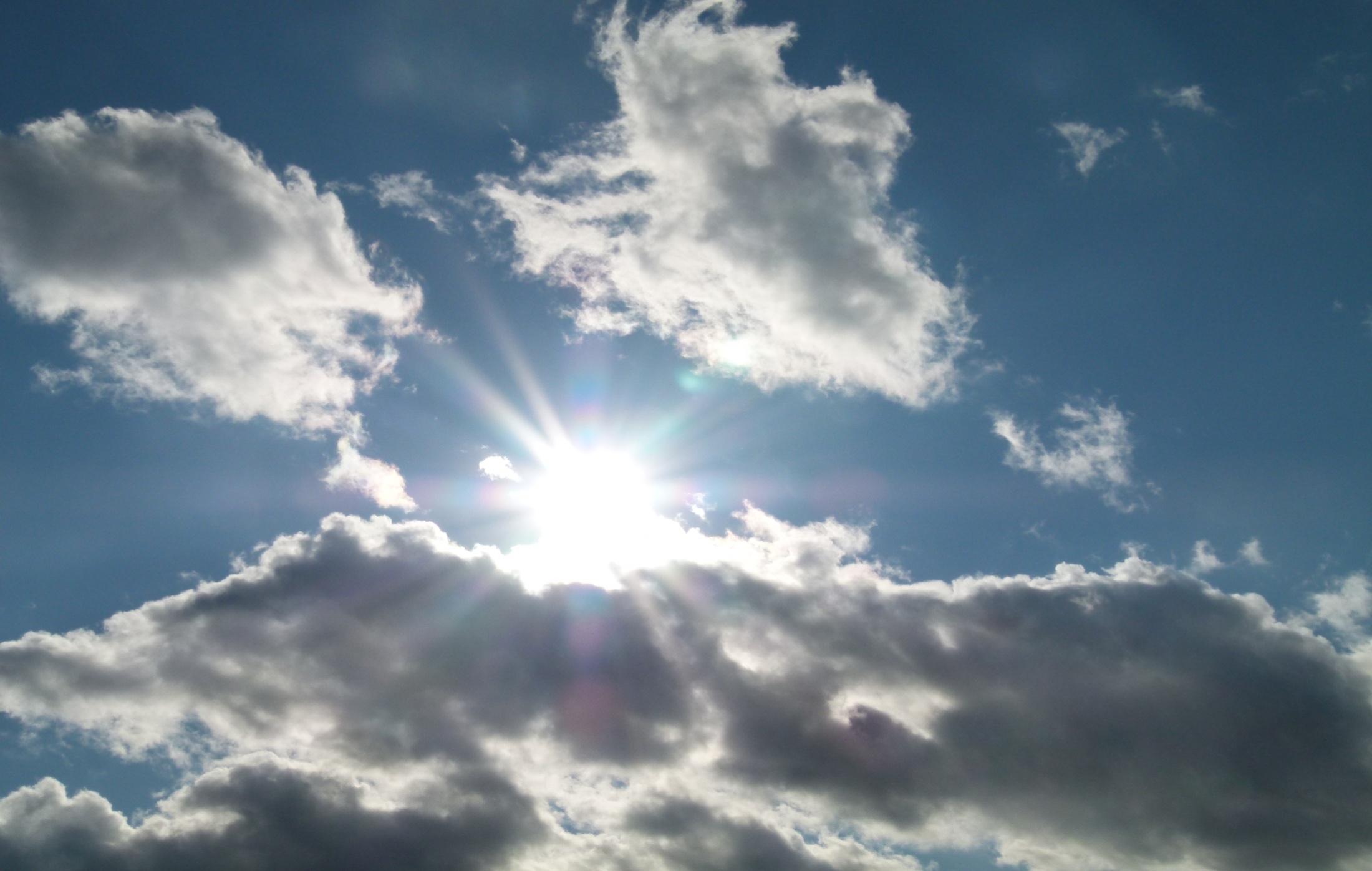 Grandes, merveilleuses, tes œuvres, 
Dieu de l’univers !                                Apocalypse 15, 3
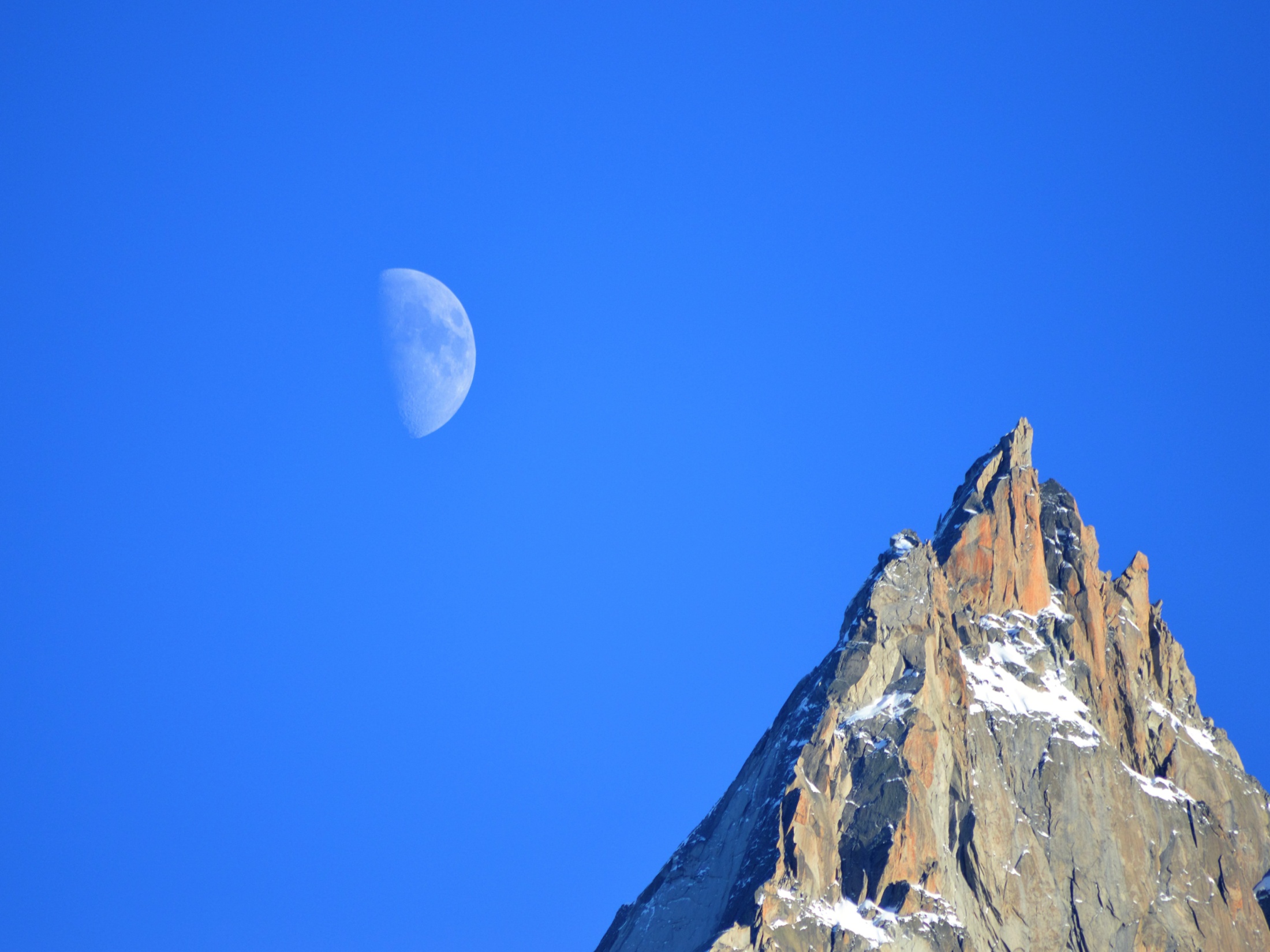 Et  Dieu  vit  que  cela  était  bon
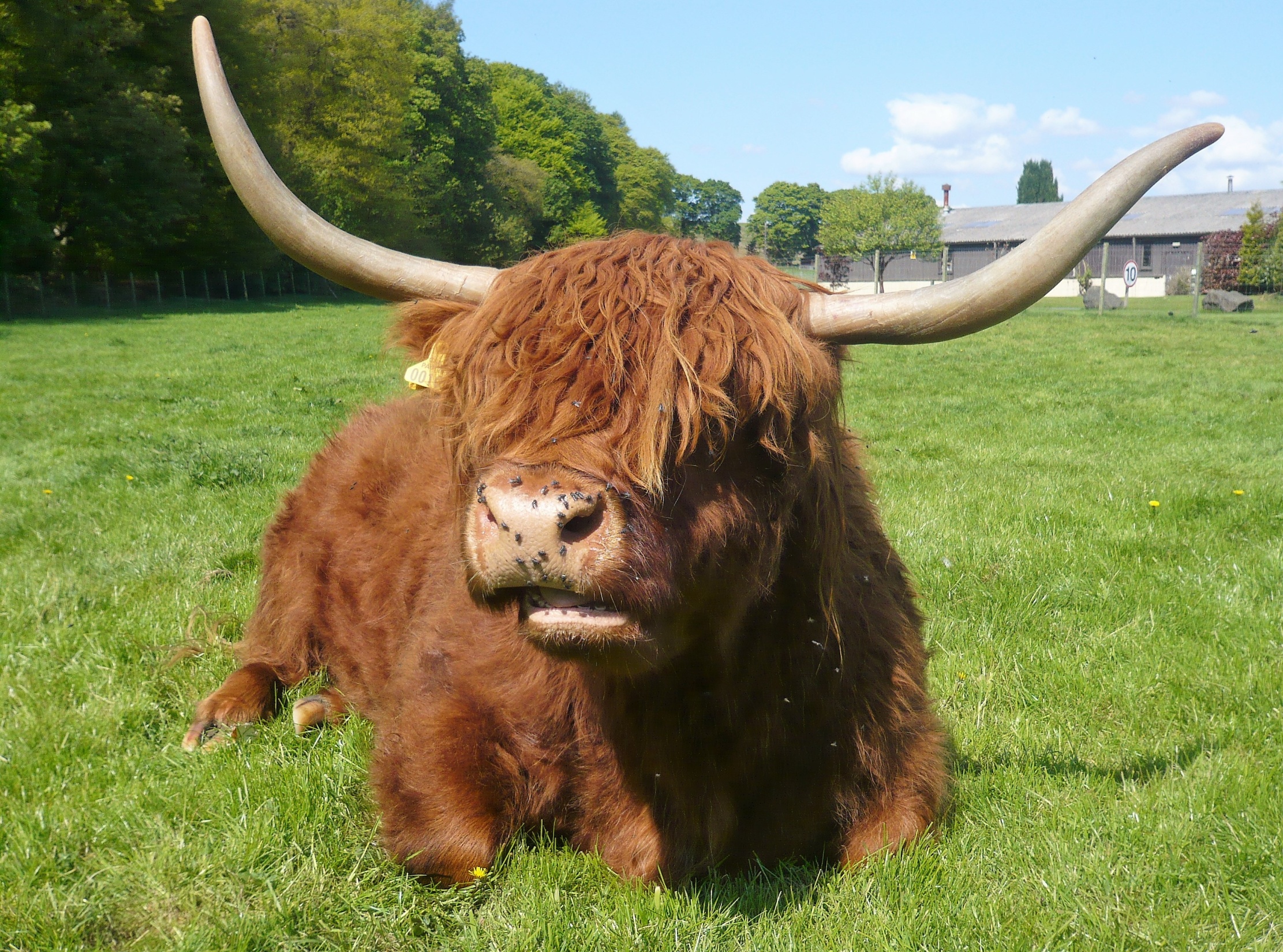 Et  Dieu vit que cela était bon
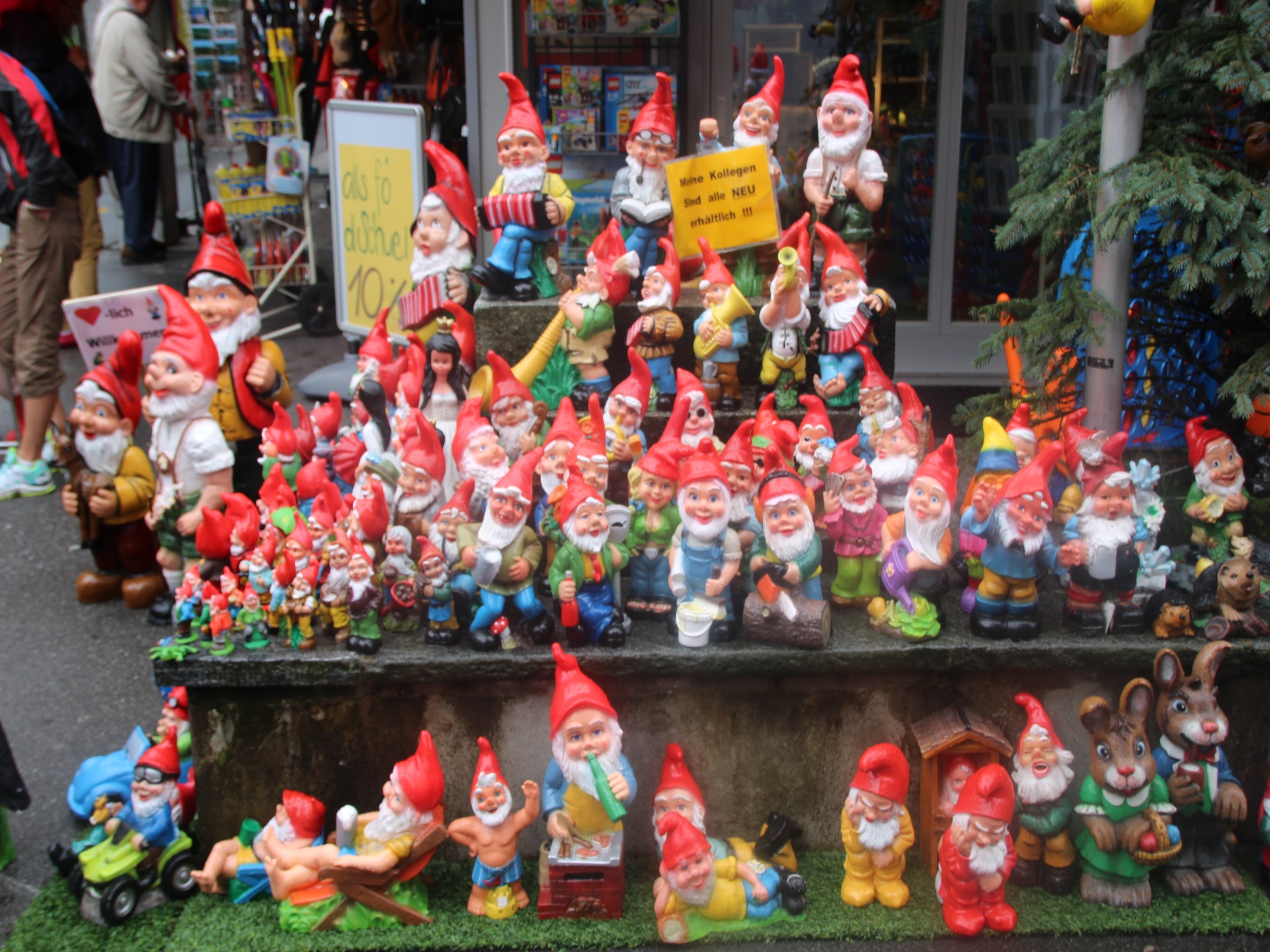 Et Dieu vit que cela était TRES bon
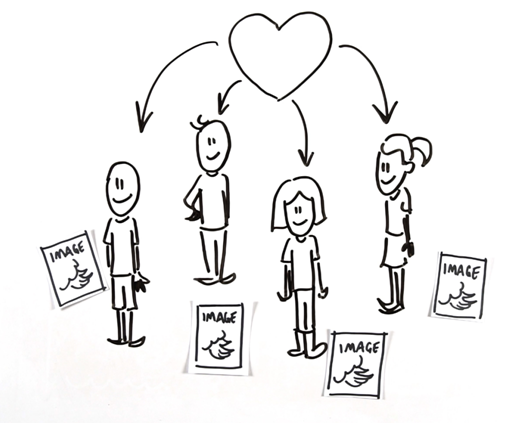 Nous sommes faits pour aimer et être aimés…
Car nous sommes à l’image de Dieu  qui est amour !
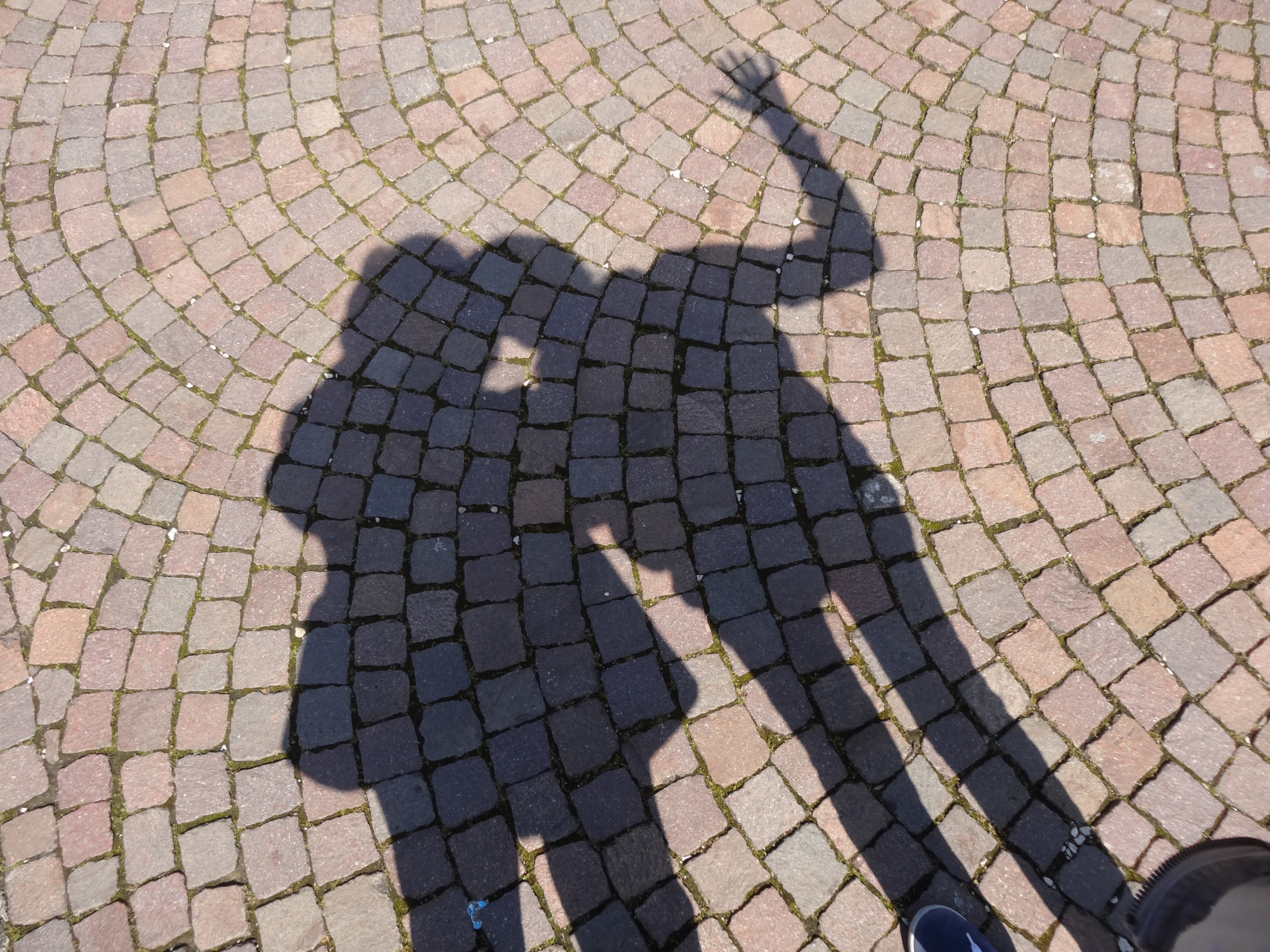 Etre à l’image de Dieu, c’est être fait pour aimer et se donner, 
être fait pour vivre en communion avec d’autres.
Trouver sa joie dans la joie de l’autre : voilà le secret du bonheur.
Bernanos
Le plaisir c'est toujours l'égo, ma petite jouissance...
Le bonheur, c'est l'autre et moi. 

Sœur Emmanuelle
Trouver sa joie dans la joie de l’autre : voilà le secret du bonheur.
Bernanos
Le plaisir c'est toujours l'égo, ma petite jouissance...
Le bonheur, c'est l'autre et moi. 

Sœur Emmanuelle
Trouver sa joie dans la joie de l’autre : voilà le secret du bonheur.
Bernanos
Le secret de la paix et du bonheur, c’est de s’oublier, de se  désoccuper de soi-même.

Elisabeth de la Trinité
Le plaisir c'est toujours l'égo, ma petite jouissance...
Le bonheur, c'est l'autre et moi. 

Sœur Emmanuelle
Trouver sa joie dans la joie de l’autre : voilà le secret du bonheur.
Bernanos
Notre bonheur se trouve dans le frère qui nous est donné et qui nous est confié par Dieu et, à travers lui, ce bonheur est Dieu lui-même.
Saint Jean-Paul II
Le secret de la paix et du bonheur, c’est de s’oublier, de se  désoccuper de soi-même.

Elisabeth de la Trinité
Le plaisir c'est toujours l'égo, ma petite jouissance...
Le bonheur, c'est l'autre et moi. 

Sœur Emmanuelle
La clef du bonheur est très simple :
le vrai bonheur se trouve en Dieu.
Benoit XVI
Trouver sa joie dans la joie de l’autre : 
voilà le secret du bonheur.
Bernanos
Notre bonheur se trouve dans le frère qui nous est donné et qui nous est confié par Dieu et, à travers lui, ce bonheur est Dieu lui-même.
Saint Jean-Paul II
Le secret de la paix et du bonheur, c’est de s’oublier, de se  désoccuper de soi-même.

Elisabeth de la Trinité
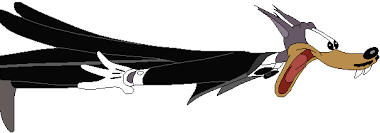 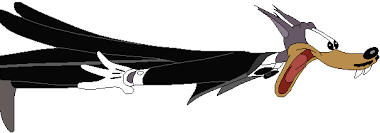 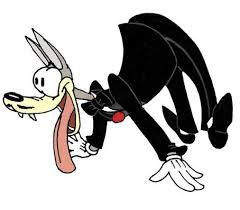 WAHOU !!
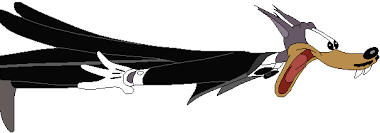 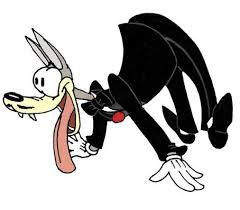 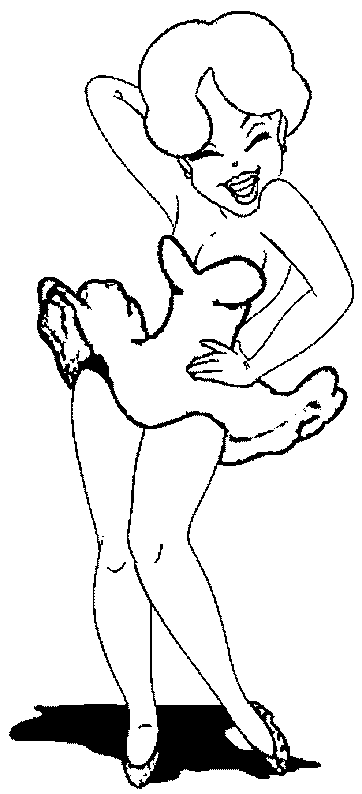 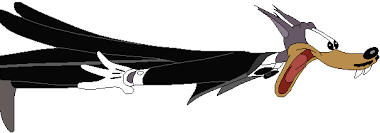 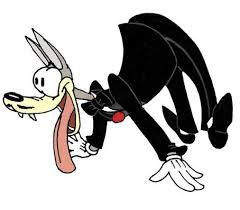 Cette fois-ci, 
Voici l’os de mes os, 
et la chair 
de ma chair  !
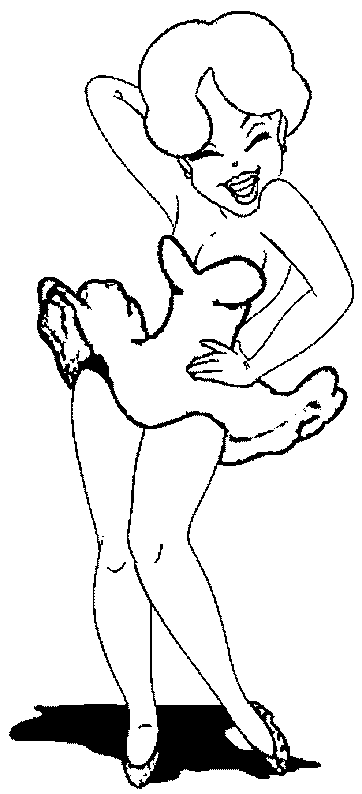 Gn 2, 23
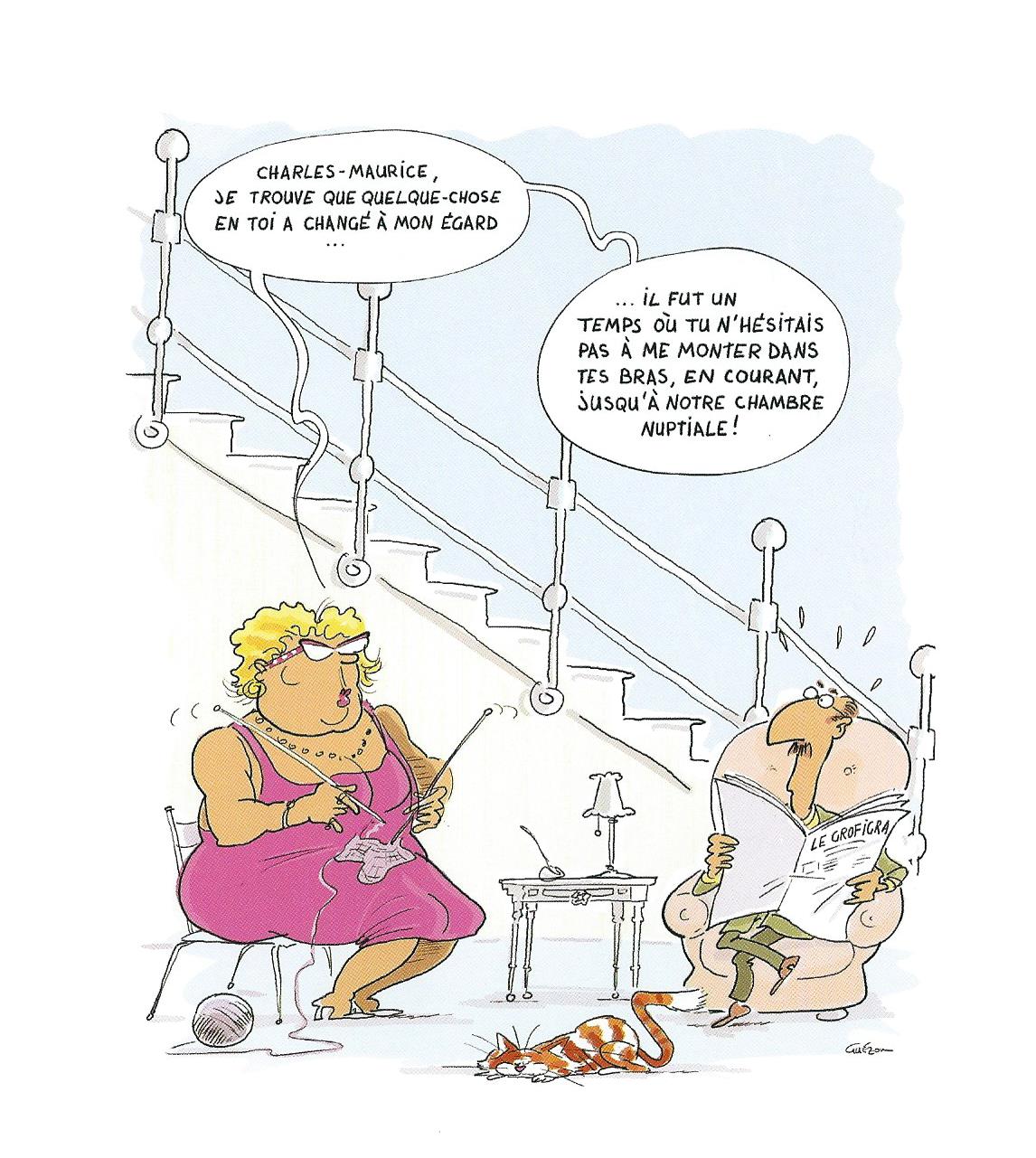 Est-ce que, comme Adam, vous vous dites « Wahou » quand vous voyez votre fiancée ? ! 
  Est-ce que vous admirez votre « bien-aimé » ?

Qu’est-ce qui vous émerveille le plus en elle ?
Qu’est-ce que vous admirez le plus chez lui ? 

Est-ce que nous savons remercier?
Complimenter?
L’habitude,
L’ennemi public n°1
Mars ou Vénus ?
Chez le bijoutier

 Les perles irisées, j’adooore !
Euh, c’est un collier… euh…joli?
A la messe

- Le curé était en vert printemps, trop classe!
- Il y avait 53 personnes dans la nef
En voiture

C’est à peu près par là. Arrête-toi, je vais  demander…
Prends la troisième à droite, à 45°
Au stade

-- C’est qui les bleus, déjà ? Le gardien est beau gosse, dis-donc…
- Ouais.. Eh mec, à droite, patate, t’es aveugle ou t’es cul-de-jatte ?
Au téléphone

Salut m’an, ça va… oui…non…ah bon? Toi aussi…oui…bon… salut, m’an.
 Maman? Comment vas-tu? J’ai un truc top à te raconter. Tu sais, ma copine blabla…? Elle  a trouvé…blabla…blabla…blabla..blabla, je t’aime, ma petite maman!
Mars ou Vénus ?
La peau
 plus fine et plus fragile
 plus épaisse et plus rustique
Un corps différent !
Les hormones
 Progestérone et œstrogènes
 Testostérone
Les muscles
  23% de la masse corporelle, ils sont lisses 
  40% de la masse corporelle, ils sont striés
Le tissu adipeux
 25% de la masse corporelle, l’excédent se réparti un peu partout, notamment autour du bassin…
 15% de la masse corporelle, l’excédent se concentre sur le ventre.
Le cerveau
Il possède les mêmes structures réparties différemment…
 plus dense, les deux hémisphères sont de même taille, il fonctionne de manière globale
 Plus gros, l’hémisphère gauche est plus développé, il fonctionne de manière compartimentée et spécialisée
Mars ou Vénus ?
Il a besoin d’espace
Elle a besoin d’écoute
Il aime diriger
Elle aime communiquer
Une affectivité 
différente !
Elle aime tisser des liens
Il aime avoir du résultat
Elle exprime ses émotions et parle de son intimité
   Il énonce des arguments et donne des informations 
mais ne parle pas de son intimité
Intuitive, elle « entend » les non-dits, les sous-entendus
Peu intuitif, il ne perçoit que ce qui est clairement exprimé
Elle aime donner, écouter et être écoutée, comprendre et être comprise, 
dire ses   sentiments, s’investir dans les relations humaines
 Il aime recevoir, gagner, l’efficacité, les résultats, trouver des solutions, les gens compétents, s’investir dans son boulot
Mars  ou Vénus ?
Mieux se comprendre pour mieux s’aimer !
Chacun doit apprendre à exprimer son amour, ses émotions, ses demandes, ses attentes avec douceur, clarté, simplicité. 

La différence suppose l’adaptation, l’acceptation, la souplesse, la confiance, le respect. 

Chacun doit apprendre à répondre aux besoins de son conjoint en gardant son identité propre, sans nier sa sensibilité. 
Il ne s’agit pas de s’écraser mais de s’adapter !
Qu’est-ce qui nous a particulièrement touchés dans ce que nous avons entendu aujourd’hui ?

Qu’est-ce qui nous semble le plus surprenant ? 
Le plus beau ? 
Le plus exigeant ?
Qu’est-ce qui nous semble le plus difficile à vivre ? 

Que signifie pour nous « recevoir » l’autre comme un don ?

Qu’est-ce qui, dans notre vie, fragilise cette réception, cet accueil du don ?